Gestire l’aderenza come team
INT-20-2100146	Data dell’aggiornamento: gennaio 2022
Esonero di responsabilità
CF CARE è finanziata interamente da Vertex Pharmaceuticals (Europe) Limited. Il contenuto è stato preparato e sviluppato dal comitato direttivo con il supporto logistico ed editoriale della segreteria CF CARE, ApotheCom. Vertex ha avuto l’opportunità di esaminare i contenuti e gli strumenti per verificarne l’accuratezza.
Introduzione
Questi moduli sono stati sviluppati da un comitato direttivo di esperti internazionali di fibrosi cistica per coprire le tecniche di colloquio motivazionale (CM), per formare un quadro efficace per migliorare l’apertura dei pazienti al cambiamento comportamentale.

Il contenuto del CM è organizzato in cinque moduli, progettati per fornirvi le conoscenze e le competenze necessarie per migliorare la vostra pratica individuale di CM. Tutti i moduli possono essere scaricati da www.cfcare.net.

Questo modulo esplora la gestione dell’aderenza come team.
Obiettivi di apprendimento
Riconoscere la cultura, l’etica e le aspettative come fattori trainanti del cambiamento all’interno dei team per aiutare i pazienti ad aderire con successo ai trattamenti.

Identificare gli aspetti chiave all’interno dei team per aiutare a migliorare le relazioni con i pazienti e le famiglie.

Determinare gli interventi che possono essere adattati come team per gestire l’aderenza.
Cambiare la cultura, l’etica e le aspettative
Perché cambiare?
Fattori determinanti per il cambiamento all’interno di un team:
Interni
Esterni (aderenza, esiti sanitari e costi)2–6

Aumentare la partecipazione dei pazienti e il suo effetto sui team?

Come potrebbe cambiare un team?
1. Department of Health and Social Care. 2019. https://assets.publishing.service.gov.uk/government/uploads/system/uploads/attachment_data/file/803111/revised-mandate-to-nhs-england-2018-to-2019.pdf. Ultimo accesso: luglio 2021; 2. Eakin MN, et al. Curr Opin Pulm Med. 2013;19:687–691; 3. Briesacher BA et al. BMC Pulm Med. 2011;11:5; 4. Eakin MN, et al. J Cyst Fibros. 2011;10:258–264; 5. Nasr SZ, et al. J Med Econ. 2013;16:801–808; 6. Kleinsinger F. Perm J. 2018;22:18-033.
Cambiare la CULTURA
Quattro principi guida:
1.
2.
3.
4.
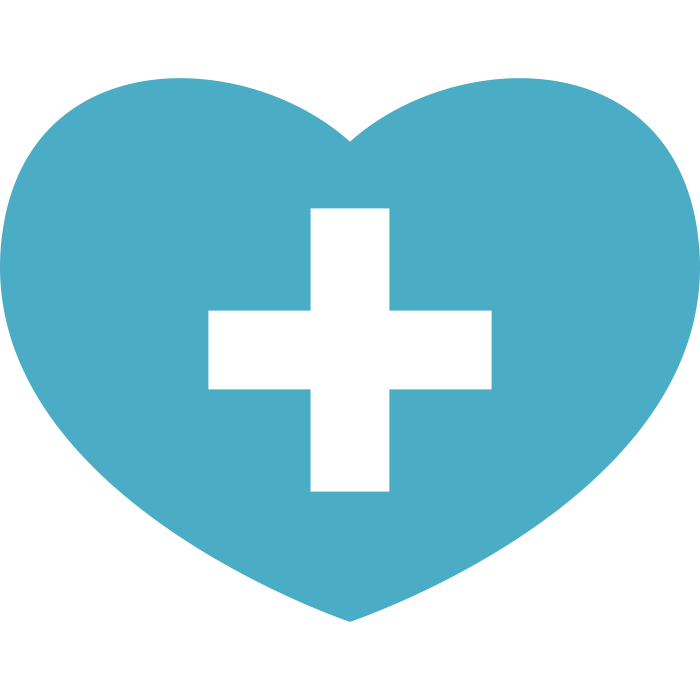 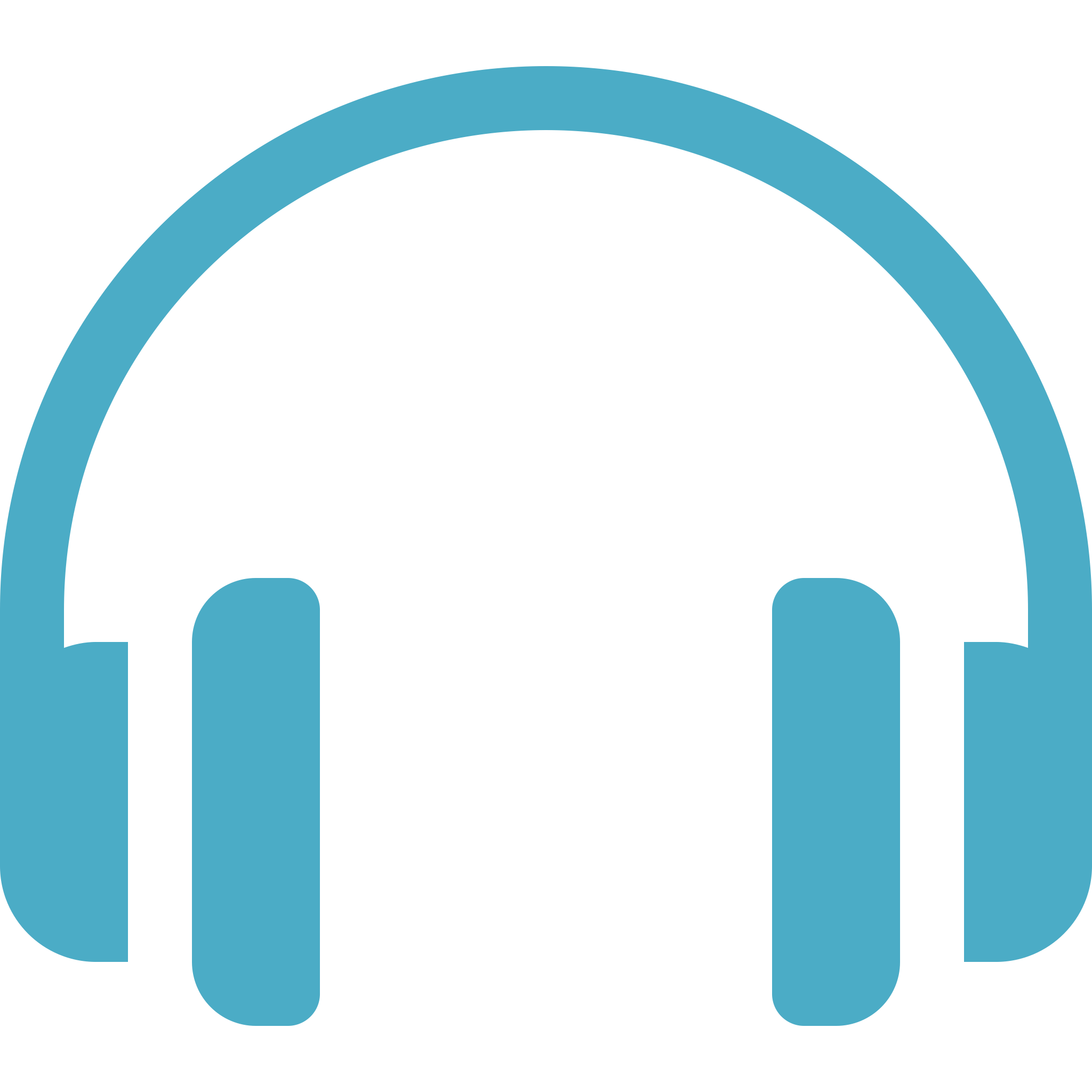 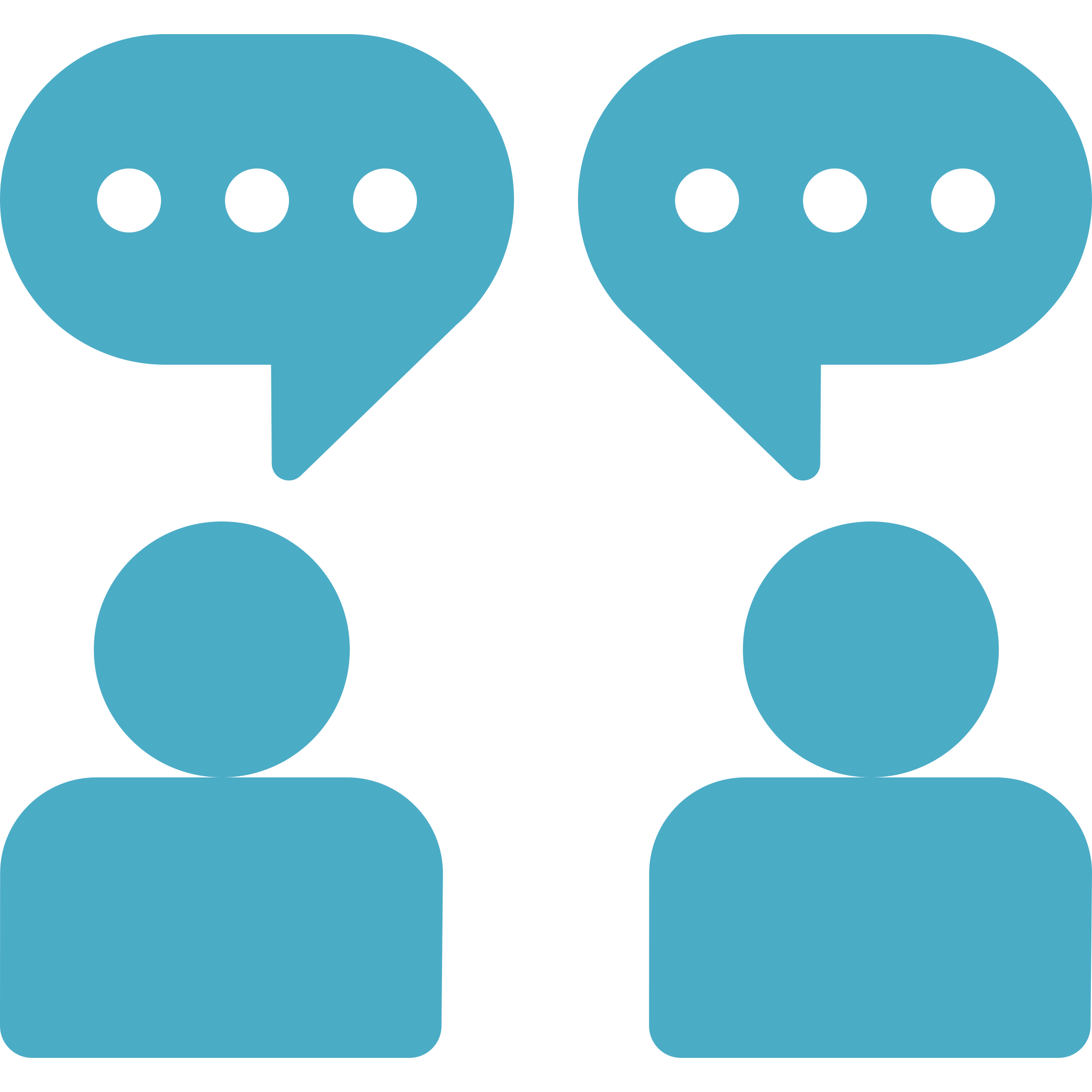 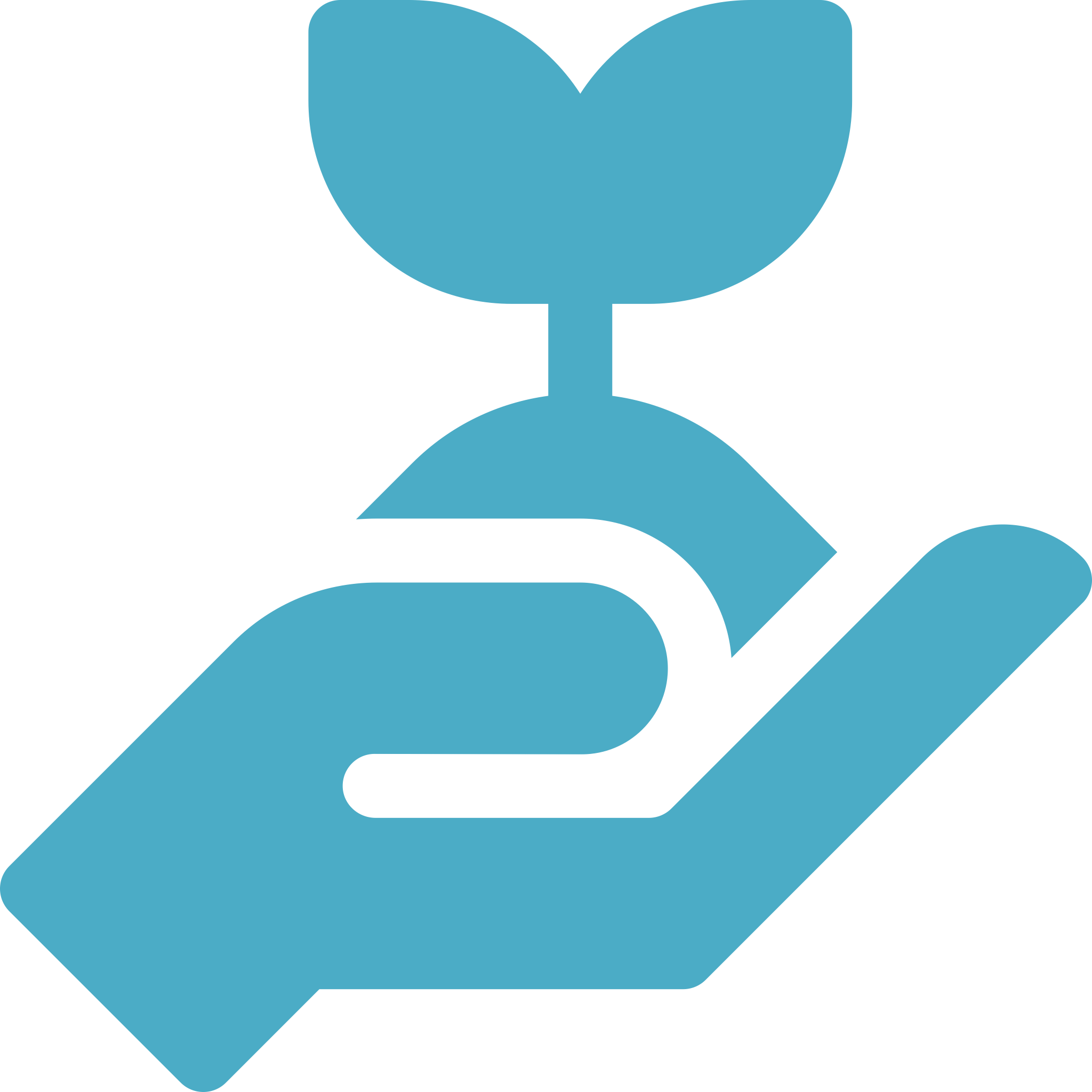 Accettare la trasparenza nella promozione della responsabilità, della fiducia e della crescita della conoscenza
Mettere la qualità della cura del paziente al di sopra di tutti gli altri obiettivi
Coinvolgere, responsabilizzare e ascoltare i pazienti e coloro che li assistono in ogni momento
Facilitare attivamente la crescita e lo sviluppo del personale
Berwick D, et al. 2013. www.gov.uk/government/uploads/system/uploads/attachment_data/file/226703/Berwick_Report.pdf. Ultimo accesso: luglio 2021.
Modifica dell’ETICA
Componenti importanti di una cultura incentrata sul paziente:
Fare in modo che ogni contatto sia importante, utilizzando ogni opportunità per parlare con i bambini e i giovani della loro salute e del loro benessere e delle scelte che possono fare.
Supportare i genitori e le famiglie nel fare le scelte migliori per il loro bambino, basandosi sui punti di forza all’interno dell’unità familiare.
Condividere le informazioni su tutti i percorsi, con altre agenzie e con i bambini e i giovani.

Tenendo in considerazione la “centralità del paziente”, si facilitano dialoghi aperti e sinceri.
Sono più propensi a produrre inviti importanti per i medici per comprendere veramente la realtà della vita quotidiana dei loro pazienti.

In questo modo, la flessibilità e la negoziazione diventano intrinseche alla pianificazione delle cure appropriate per ogni individuo.
Cambiare le ASPETTATIVE
Le aspettative degli altri sono importanti e ciò che pensiamo che gli altri stiano facendo influenza in modo importante il comportamento.

Questa è la nozione di “norme sociali”.

Quali sono le “norme sociali” del team, in relazione all’aderenza nella FC e non?
Una cultura di apertura e onestà.
Un’etica incentrata sul paziente.
Una reale collaborazione con pazienti e famiglie.
FC, fibrosi cistica
Discussione delle norme sociali
Quali sono le “norme” in relazione all’aderenza nella FC?

Quando si considerano le variabili degli esiti correlati alla salute dei pazienti, potrebbe essere utile confrontarli con quelli ottenuti in altre coorti di pazienti?
Migliorare i rapporti
Migliorare i rapporti
I membri dell’MDT svolgono un ruolo ampio e importante nel sostenere i pazienti e le loro famiglie che aderiscono con successo ai trattamenti.

Ciò avviene attraverso la comprensione degli ostacoli dei loro pazienti all’aderenza ottimale, nonché dei loro obiettivi personali e correlati alla salute.

I membri dell’MDT possono quindi creare un ambiente collaborativo e risolutivo dei problemi, specifico per le esigenze dei loro pazienti, per assisterli nella gestione della loro malattia.
MDT, team multidisciplinareGardner AJ, et al. Patient Prefer Adherence. 2017;11:761–767.
Migliorare i rapporti (continua)
Una buona comunicazione porta a:
Maggiore soddisfazione e migliori esiti sanitari rispetto alle tradizionali consultazioni condotte da esperti1
Maggiore espressione di empatia2
Esiti sanitari eccellenti possono essere raggiunti:3
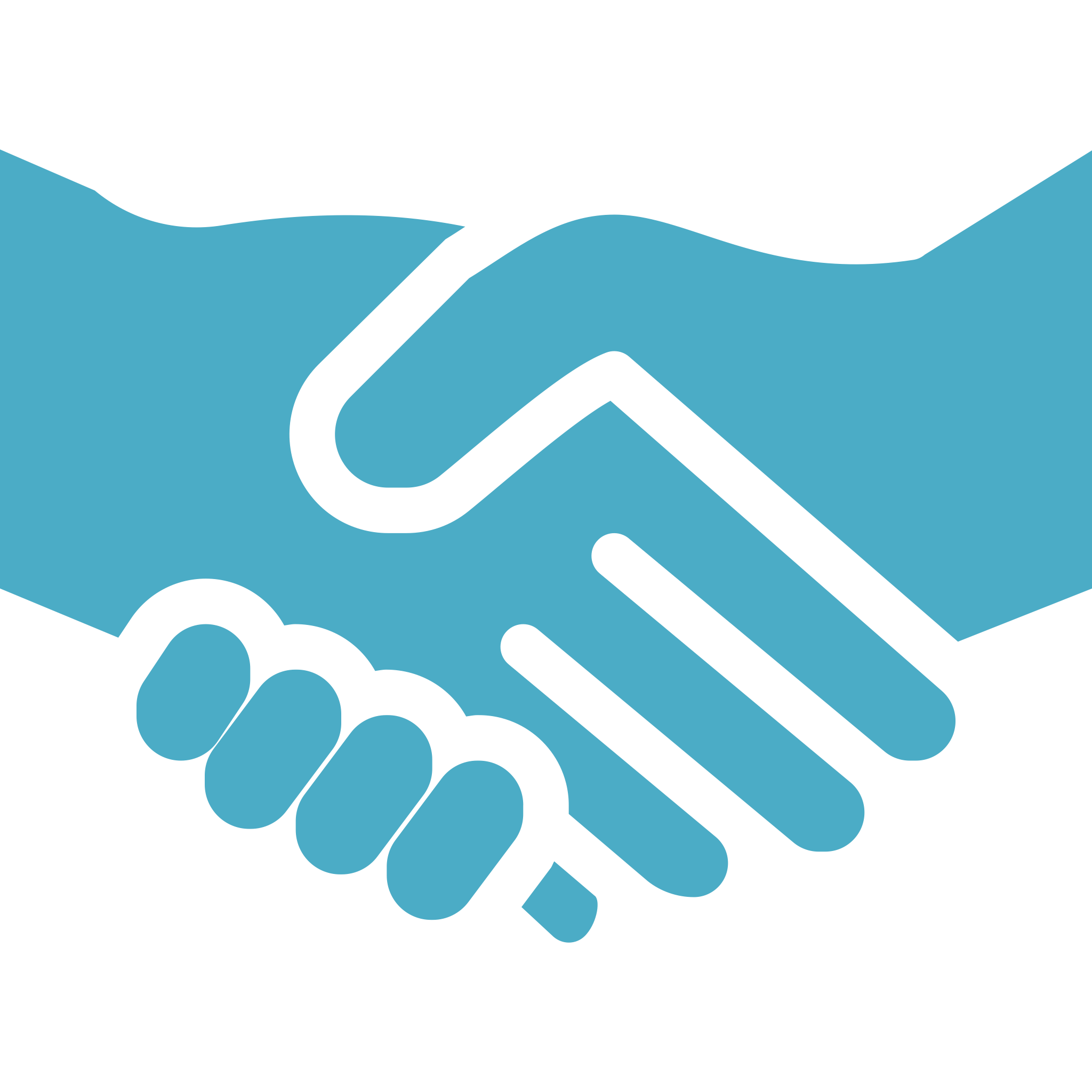 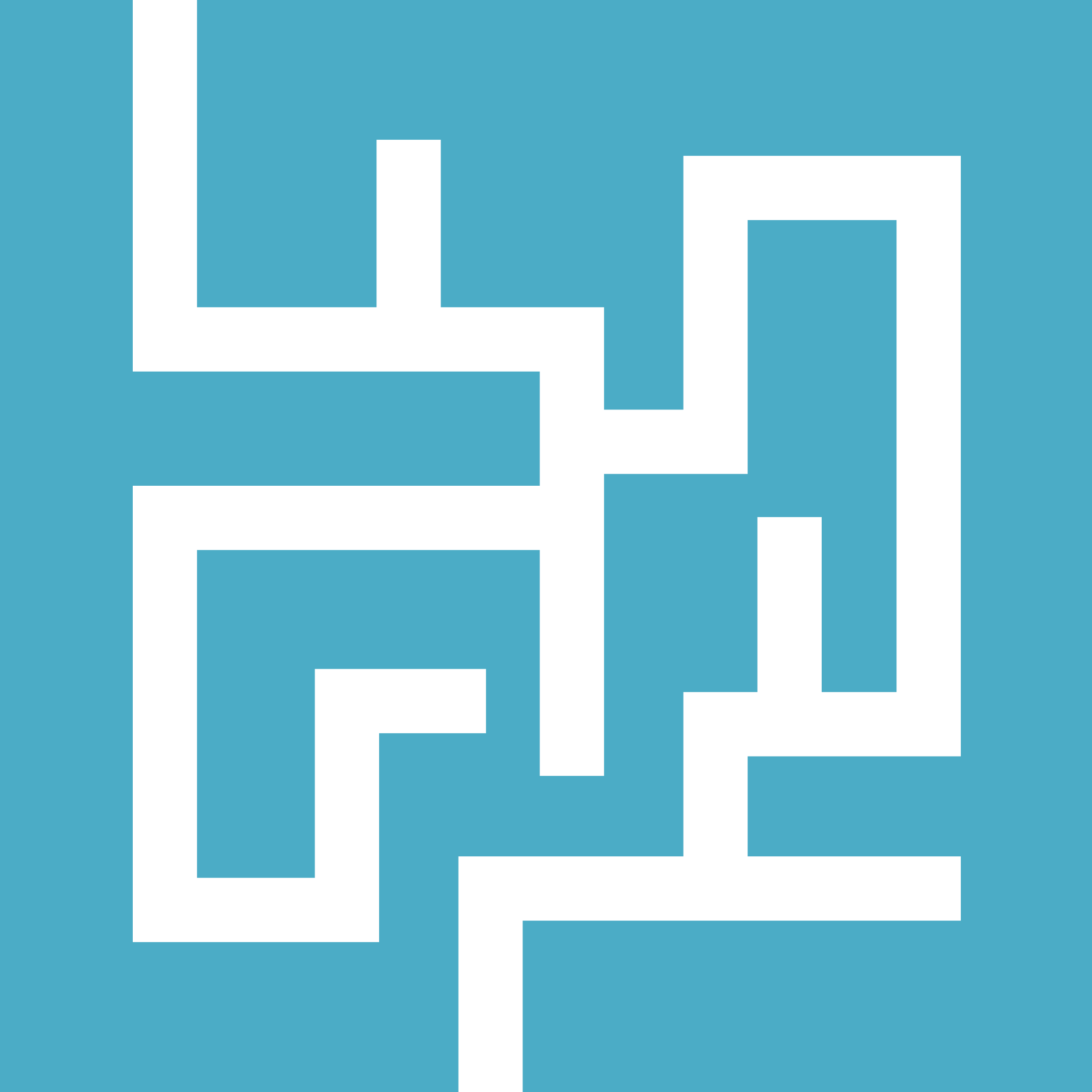 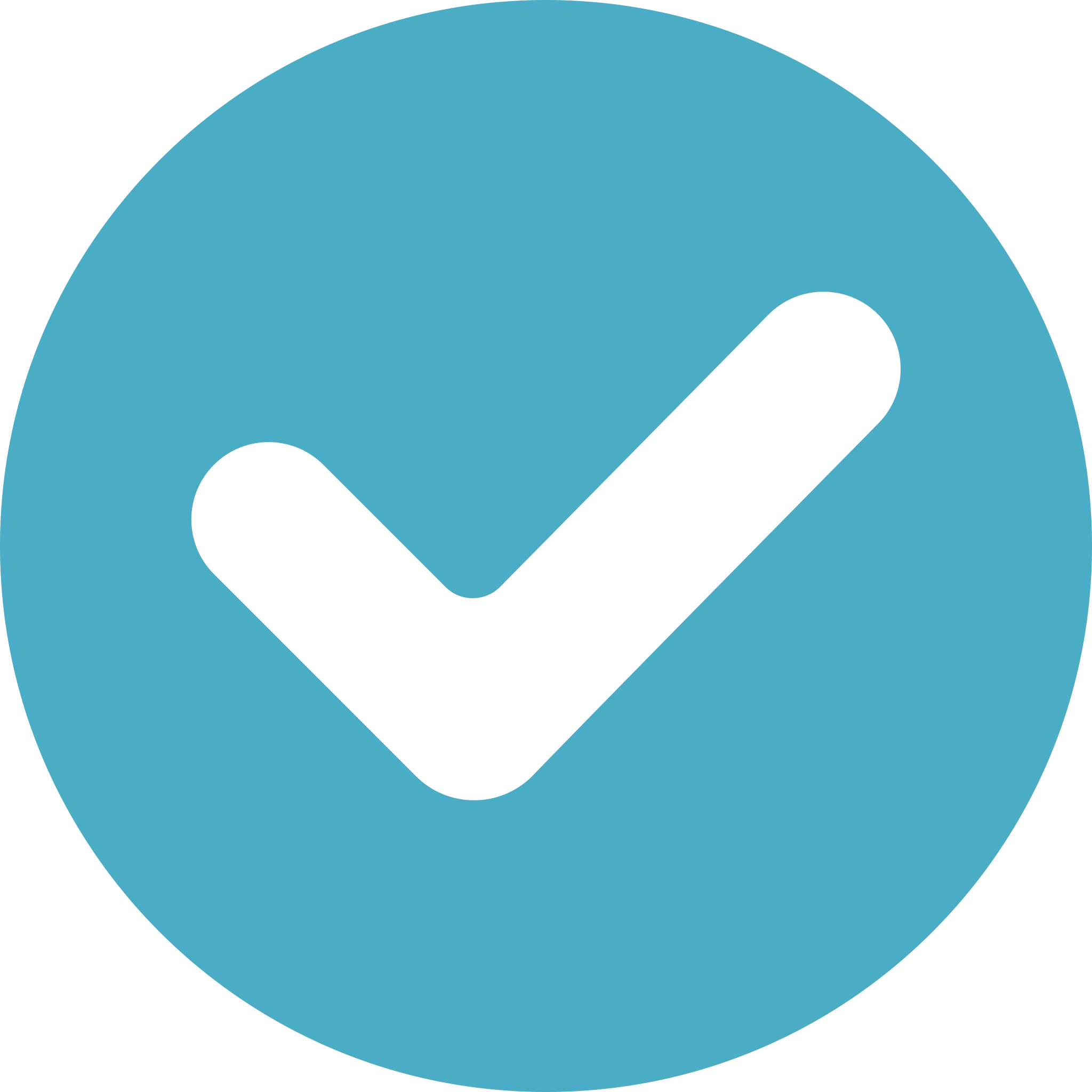 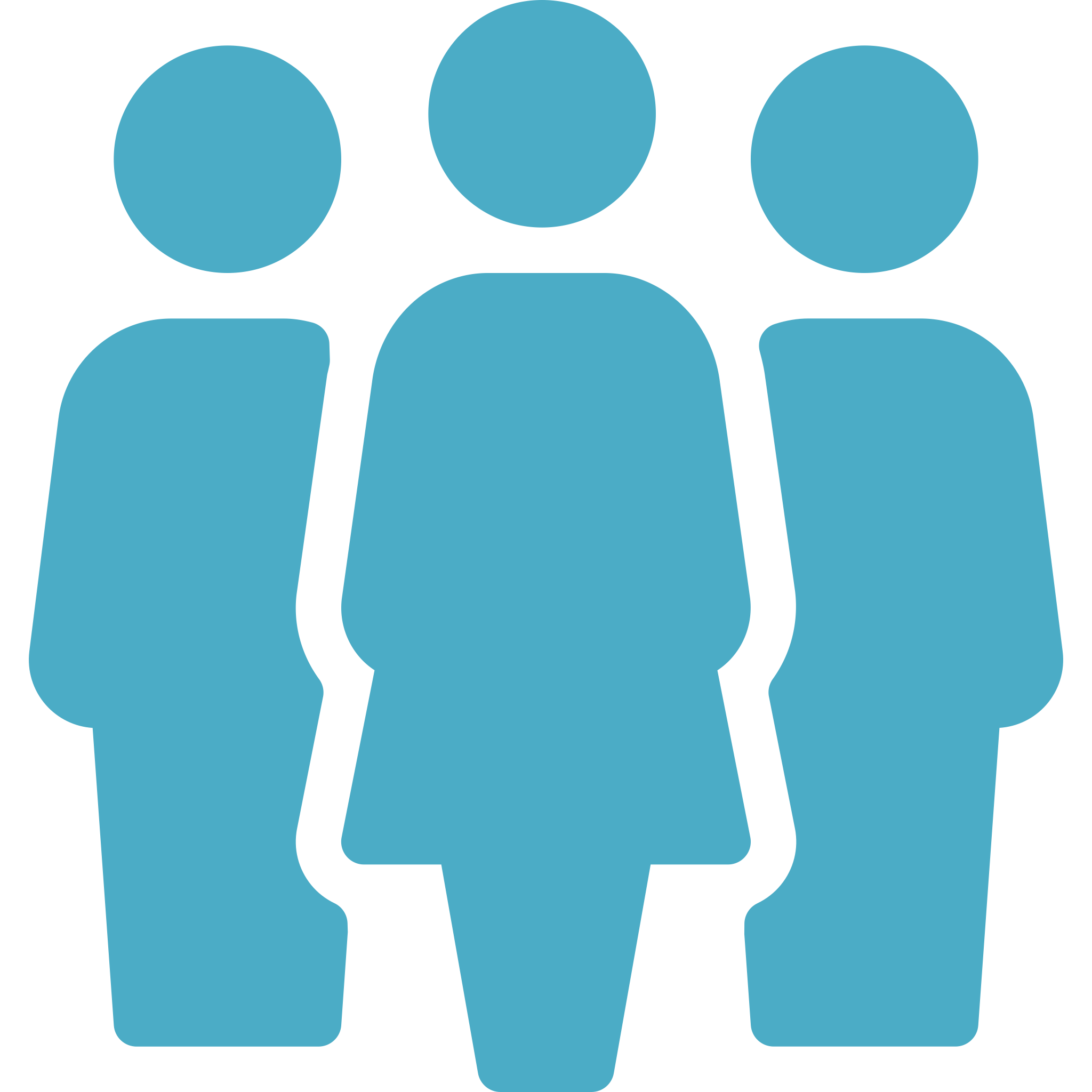 Comunicazione aperta e sincera
Obiettivi e aspettative reciproci
Collaborazione e coordinamento tra pazienti, familiari e operatori sanitari
Risoluzione dei problemi creativa e flessibile, tra il paziente e il team, se viene identificato un problema
1. Mead N et al. Patient Educ Couns. 2002;48:51–61; 2. Fallowfield LJ et al. Lancet. 2002;359:650–656; 3. Morley L., et al. J Med Imaging Radiat Sci. 2017; 48: 207–216.
Comunicazione
Come sono le nostre capacità comunicative?

Coinvolgiamo i pazienti in conversazioni aperte e sincere?

Se vogliamo migliorare, quali sono le nostre esigenze formative?
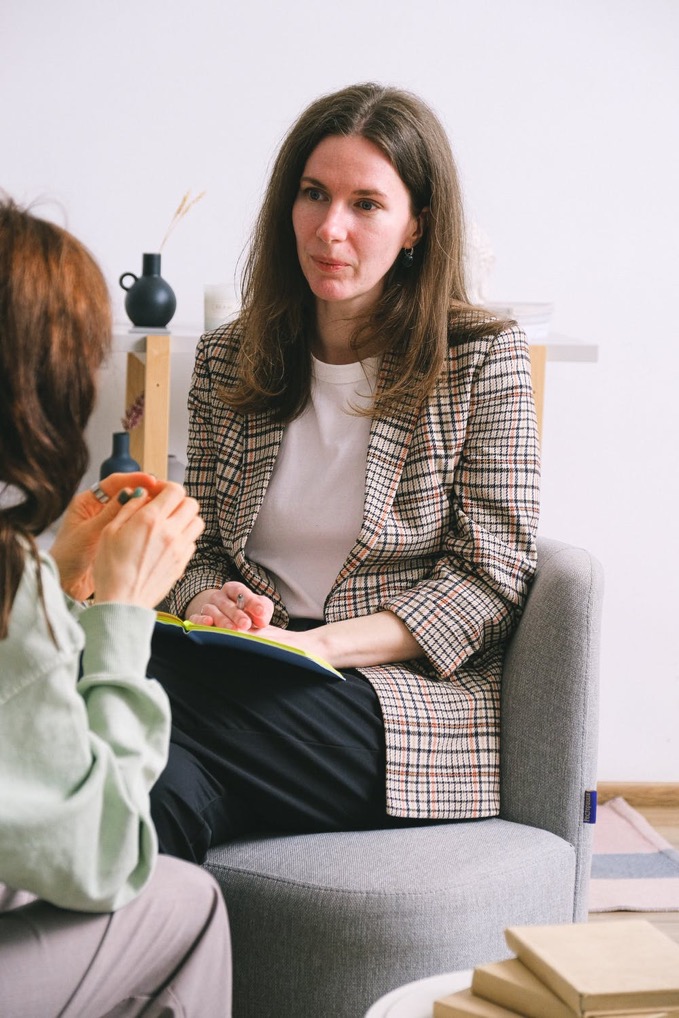 Fonte immagine: Pexels
[Speaker Notes: Facilitare una discussione del team su queste tre domande]
Interventi del team 1
Nell’assistenza in ambito pediatrico, quando i bambini frequentano le scuole superiori (o al più tardi diventano adolescenti), si vedano durante il consulto in clinica da soli. Lo scopo di questo è:
Costruire fiducia nel parlare al team da soli.
Partecipare a discussioni sulla propria assistenza sanitaria.

Gli adolescenti con FC tra i 13 e i 16 anni di età riferiscono che preferirebbero essere visitati da soli (almeno per parte del colloquio)1.

È importante sottolineare che i pazienti hanno indicato il desiderio di discutere i problemi da adolescenti con il proprio medico in privato, ma non sempre ne viene data l’opportunità1.

Nell’assistenza agli adulti, cercare di garantire che vi sia una fase aperta del consulto per consentire ai pazienti la possibilità di condurre discussioni/problemi sulla loro cura/vita.
Withers AL. Pulmon Med. 2012; 2012: 134132.
Interventi del team 2
La transizione NON è passare dai servizi pediatrici a quelli per adulti.
La transizione È passare da assistenza guidata dai genitori a cura auto-guidata.
È VITALE pianificare quando i bambini entrano nell’adolescenza e questo dovrebbe far parte del consulto annuale di revisione.
“Trasferimento” è il momento in cui un adolescente passa all’assistenza per adulti.
Considerare l’utilità del programma di transizione “Ready Steady Go (Pronti Partenza Via)”1.
1. University Hospitals Southampton. 2020. https://www.uhs.nhs.uk/Media/UHS-website-2019/Patientinformation/Childhealth/ReadySteadyGo/Transitionmovingintoadultcare-patientinformation.pdf. Ultimo accesso: luglio 2021.
Interventi del team 3
Estendere l’ambito delle revisioni annuali per includere;
Cosa vuole ottenere il paziente nella sua vita nei prossimi 12 mesi.
Cosa spera di ottenere/fare la sua famiglia nei prossimi 12 mesi.

Collegare gli obiettivi di “trattamento” agli obiettivi di “vita” per stabilire un insieme di obiettivi.
Interventi del team 4
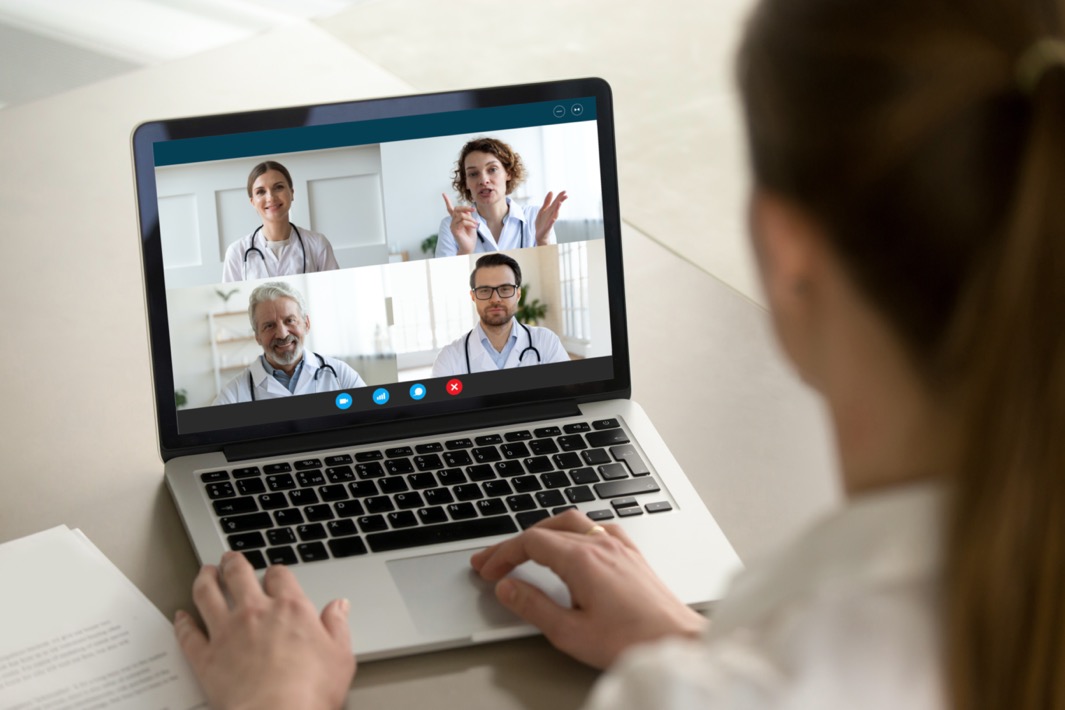 Stabilire una clinica/revisione regolare e virtuale sull’aderenza tenendo una revisione del caso (non meno di una volta al mese) del gruppo di pazienti. 

Man mano che il gruppo di personale che gestisce “The Clinic (La Clinica)” cresce o cambia, cercate il più possibile di mantenere costanti i membri del team che interagiscono con il paziente1.
Fonte immagine: Shutterstock
1. Duff A et al. Lancet Respir Med. 2014;2:683–685.
Interventi del team 5
Creare un sistema “chiave-lavoro” guidato da “Adherence Advocates (Sostenitori dell’aderenza)”.
I sostenitori dell’aderenza facilitano e guidano la clinica di revisione dell’aderenza. 
I sostenitori dell’aderenza, insieme all’MDT, negoziano un piano di trattamento e aiutano attivamente i pazienti e coloro che li assistono a integrare questo concetto nella loro routine quotidiana.
I sostenitori dell’aderenza si assumono la responsabilità di implementare iniziative di aderenza;
Discutere e comprendere i problemi di aderenza.
Stabilire rapporti realmente collaborativi con pazienti e famiglie.
Definire e concordare gli obiettivi di trattamento nel contesto degli obiettivi di “vita”.
Coordinare e sostenere gli sforzi dei pazienti per cambiare.
Interventi del team 6
Definire le aspettative e gli impegni del personale:

Chiarire che la gestione dipende dalla qualità delle informazioni ricevute.

Avvisare i pazienti e coloro che li assistono dei rischi associati alla prescrizione eccessiva o all’interruzione dei farmaci ritenuti inefficaci.

Misurare ciascun aspetto del trattamento, piuttosto che valutare l’aderenza a livello globale.
Interventi del team 7
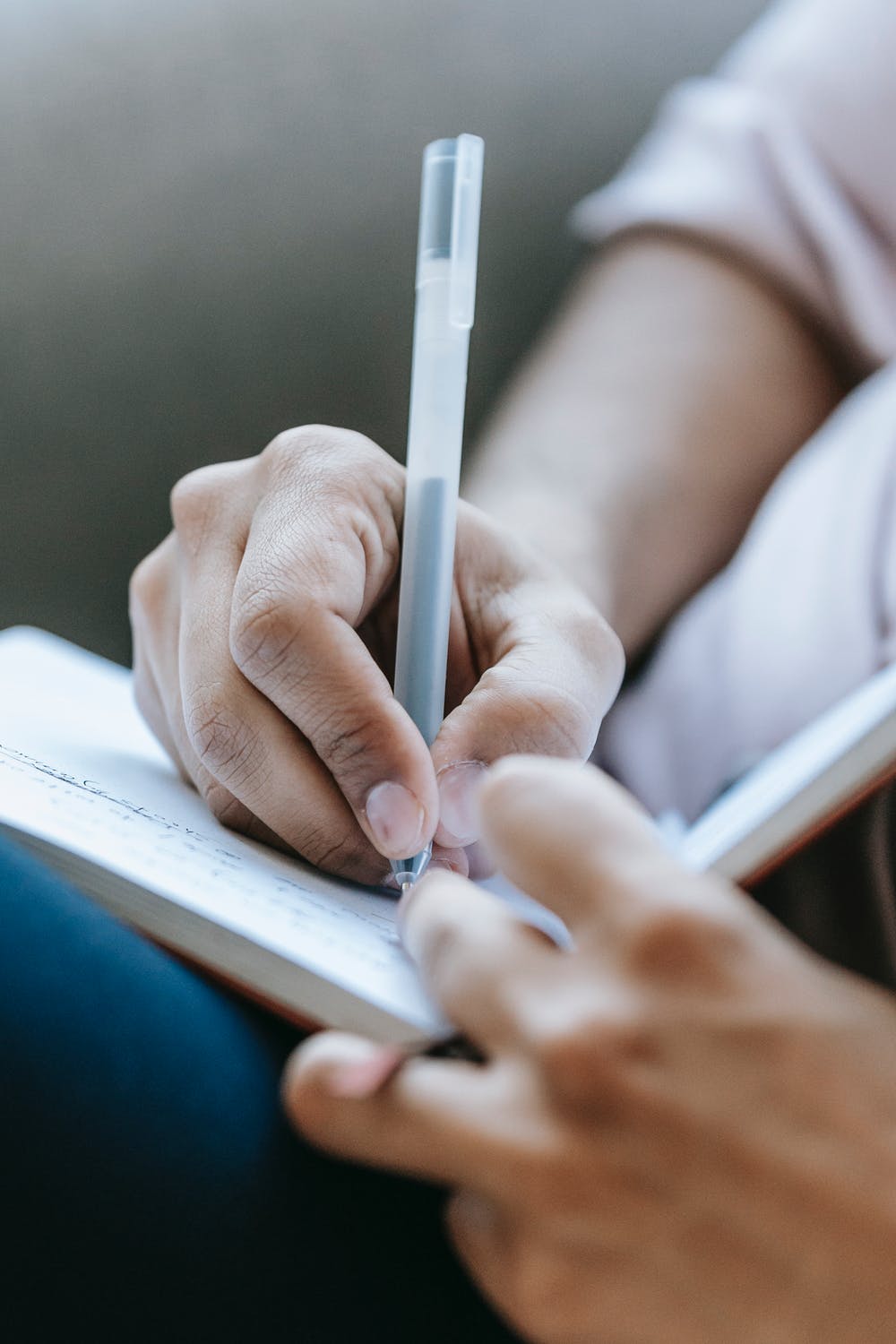 Definire aspettative e impegni per pazienti/familiari:
I principi di una discussione aperta su ciò che sono riusciti ad adottare.
Accettare un contatto regolare con i sostenitori dell’aderenza.
Fare tutto il possibile per integrare il trattamento nella loro routine quotidiana.
Rispettare qualsiasi sospensione temporanea dal "trattamento" negoziata.
Tenere i diari se richiesto.
Fonte immagine: Pexels
Riepilogo
Il cambiamento nella cultura, nell’etica e nelle aspettative dei team FC deve essere adottato per migliorare gli esiti sanitari per i pazienti con FC.
I membri dell’MDT per la FC possono creare un ambiente collaborativo e risolutivo dei problemi, specifico per le esigenze dei loro pazienti, per assistere nella gestione della malattia dei loro pazienti e, infine, migliorare l’aderenza.
I sostenitori dell’aderenza possono guidare, con il supporto dell’MDT, l’implementazione di iniziative di aderenza:
Discutere e comprendere i problemi di aderenza.
Stabilire rapporti realmente collaborativi con pazienti e famiglie.
Definire e concordare gli obiettivi di trattamento nel contesto degli obiettivi di “vita”.
Coordinare e sostenere gli sforzi del paziente per cambiare. 
L’MDT può identificare e adattare i propri fattori determinanti per il cambiamento al fine di supportare i pazienti nella gestione della malattia.
Riferimenti
Berwick D et al. A promise to learn – a commitment to act: Improving the Safety of Patients in England. 2013. Disponibile all’indirizzo: www.gov.uk/government/uploads/system/uploads/attachment_data/file/226703/Berwick_Report.pdf. Ultimo accesso: luglio 2021.
Briesacher BA, Quittner AL, Saiman L, et al. Adherence with tobramycin inhaled solution and health care utilization. BMC Pulm Med. 2011;11:5.
Department of Health. The Government’s revised manade to NHS England for 2018– 2019. Maggio 2019. Disponibile all’indirizzo: https://assets.publishing.service.gov.uk/government/uploads/system/uploads/attachment_data/file/803111/revised-mandate-to-nhs-england-2018-to-2019.pdf. Ultimo accesso: luglio 2021. 
Duff AJ, Latchford G. Adherence in cystic fibrosis; care teams need to change first. Lancet Respir Med. 2014;2:683–685. 
Eakin MN, Bilderback A, Boyle MP, et al. Longitudinal association between medication adherence and lung health in people with cystic fibrosis. J Cyst Fibros. 2011;10:258–264.
Eakin MN, Riekert KA. The impact of medication adherence on lung health outcomes in cystic fibrosis. Curr Opin Pulm Med. 2013;19:687–691.
Fallowfield LJ et al. Efficacy of a Cancer Research UK communications skills training model for oncologists: a randomised controlled trial. Lancet. 2002;359:650–656.
Riferimenti
Gardner AJ, Gray AL, Self S, et al. Strengthening care teams to improve adherence in cystic fibrosis: a qualitative practice assessment and quality improvement initiative. Patient Prefer Adherence. 2017;11:761–767.
Kleinsinger F. The Unmet Challenge of Medication Nonadherence. Perm J. 2018;22:18-033. 
Mead N, Bower P.  Patient-centred consultations and outcomes in primary care: a review of the literature. Patient Educ Couns. 2002;48:51–61.
Morley L, Cashell A. Collaboration in Health Care. J Med Imaging Radiat Sci. 2017;48:207–216. 
Nasr SZ, Chou W, Villa KF, et al. Adherence to dornase alpha treatment among commercially insured patients with cystic fibrosis. J Med Econ. 2013;16:801–808.
University Hospital Southampton. Transition: moving into adult care. Agosto 2020. Disponibile all’indirizzo: https://www.uhs.nhs.uk/Media/UHS-website-2019/Patientinformation/Childhealth/ReadySteadyGo/Transitionmovingintoadultcare-patientinformation.pdf. Ultimo accesso: luglio 2021.
Withers AL. Management Issues for Adolescents with Cystic Fibrosis. Pulmon Med. 2012;2012:134132.